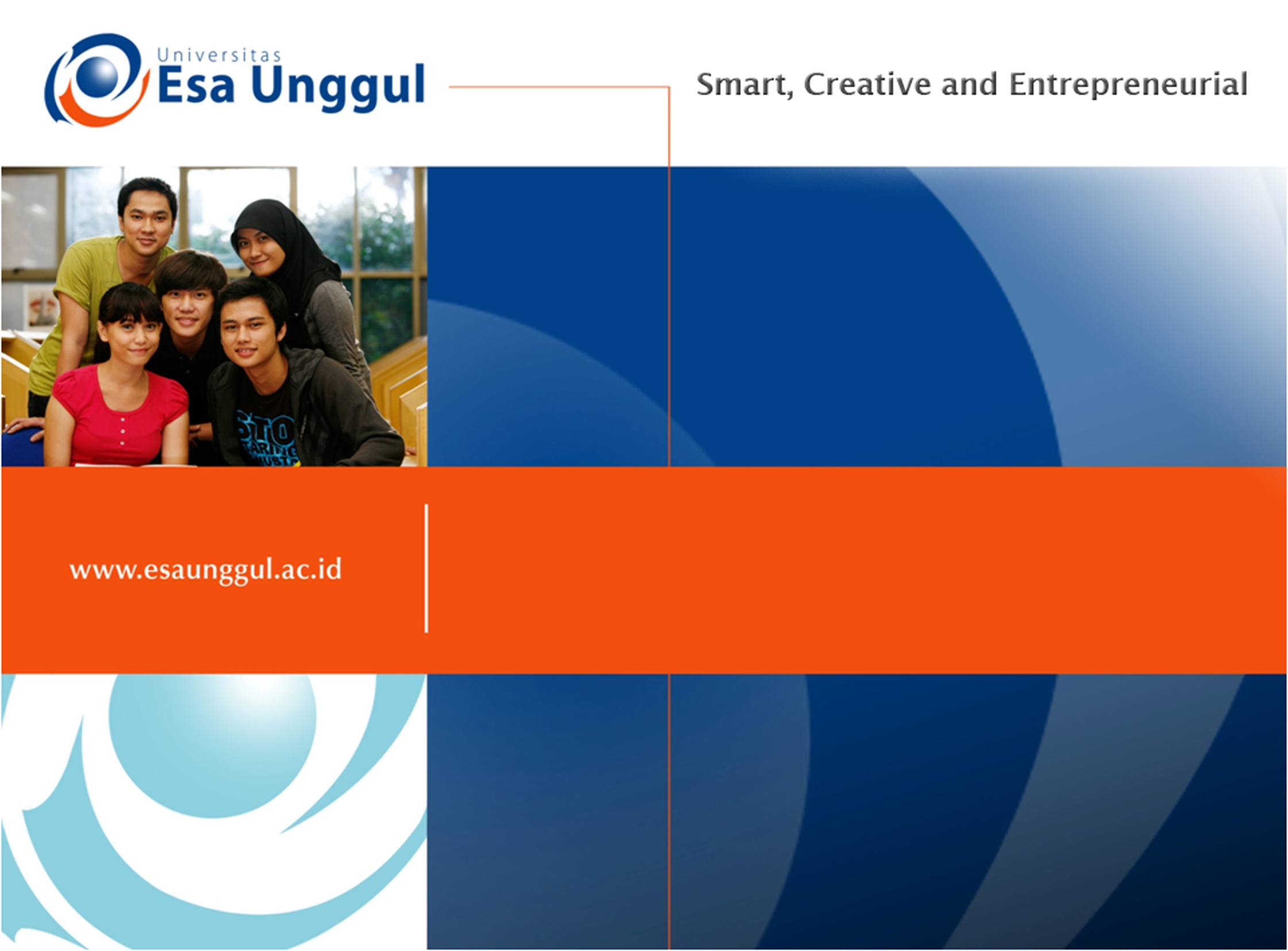 PERTEMUAN 1
Perkembangan akreditasi RS  
Tujuan dan manfaat akreditasi
SISWATI

PROGRAM STUDI  S1 MANAJEMEN INFORMASI KESEHATAN FAKULTAS ILMU-ILMU KESEHATAN 
UNIVERSITAS  ESA  UNGGUL
11/5/2017
1
NAMA	           : SISWATI
	TEMPAT/TGL LAHIR    : BANYUMAS 1955
	
      PEKERJAAN:
Kepala Bagian RMIK RS Husada, Jakarta (1993-2011) 	    	   
Wakil Ketua Akreditasi RS Husada (sejak 2011) 
Pengajar dan Penguji Program D3-D4 RMIK (sejak 1994)
Pembicara di berbagai seminar & pelatihan bidang manajemen
	RMIK (sejak 2000)
	  
PENDIDIKAN:      
D3 Rekam Medis, Universitas Esa Unggul/1993
S1 KesMas, Universitas Indonesia /2001
S2 KesMas, Universitas Indonesia/2007 (Informasi Kesehatan)

ORGANISASI PROFESI:     
Anggota PORMIKI sejak 1991
Ketua Umum DPP PORMIKI 1999-2006 (2 periode)
Pembina PORMIKI sejak 2006
Anggota Majelis Tenaga Kesehatan Indonesia (MTKI) 2011-2014

ALAMAT: 
Jl. Mangga Besar Raya No.137, Jakarta Pusat
Telp: 021-6260108   ext: 8410,   Fax: 6497494
HP  : 081 887 3764, E-mail: siswatiaries@yahoo.com
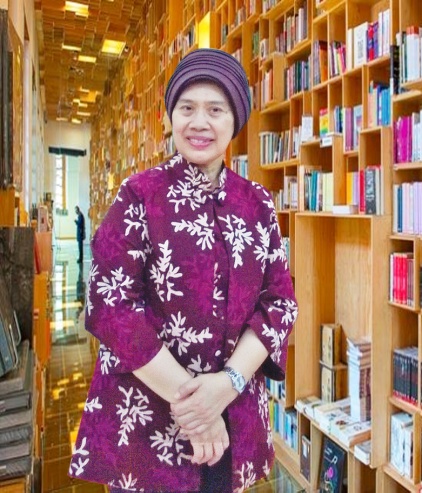 11/5/2017
2
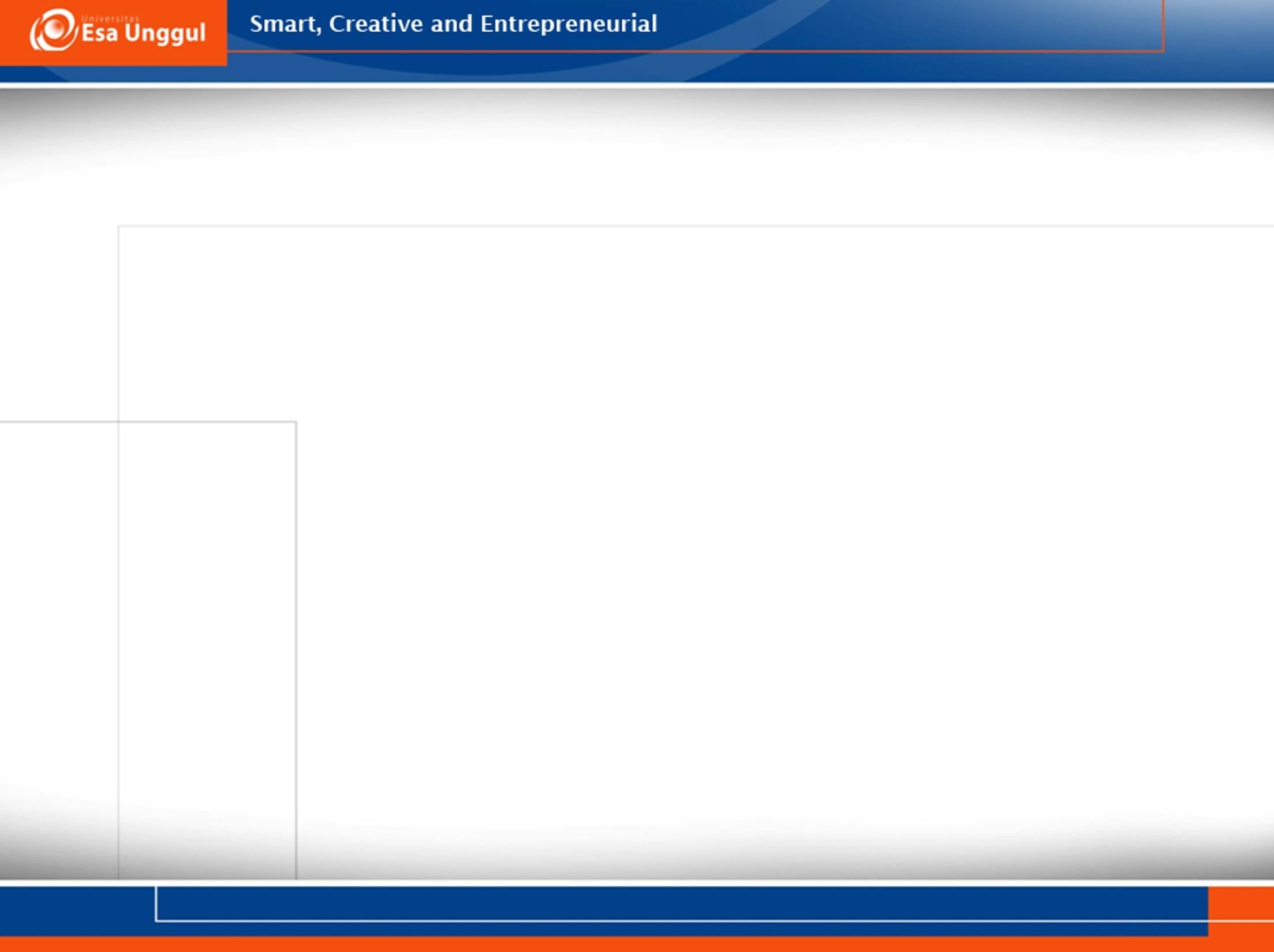 KEMAMPUAN YANG DIHARAPKAN
UMUM: Mahasiswa mampu memahami 			    perkembangan, tujuan, manfaat
		    akreditasi RS
KHUSUSMEMAHAMI:
Perkembangan akreditasi RS
Tujuan akreditasi RS
Manfaat akreditasi RS
11/5/2017
3
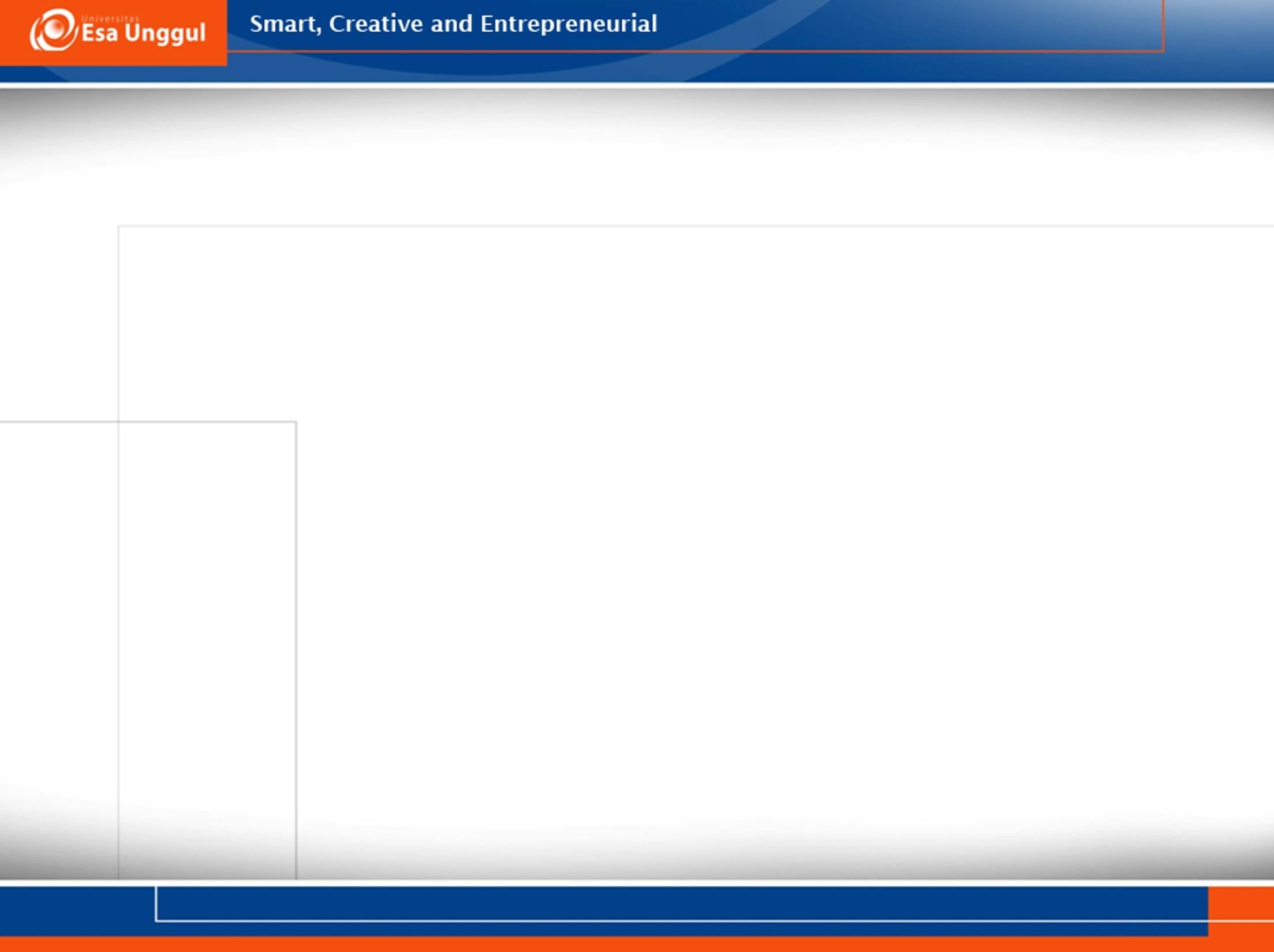 DASAR HUKUM
UU No. 29 /2004: Praktik Kedokteran
UU No. 36/2009 : Kesehatan
UU No. 44/2009 : Rumah Sakit
Permenkes No. 147/2010: Perizinan RS
Permenkes No. 340/2010: Klasifikasi RS
Permenkes No. 34/2017 : Akreditasi RS
11/5/2017
4
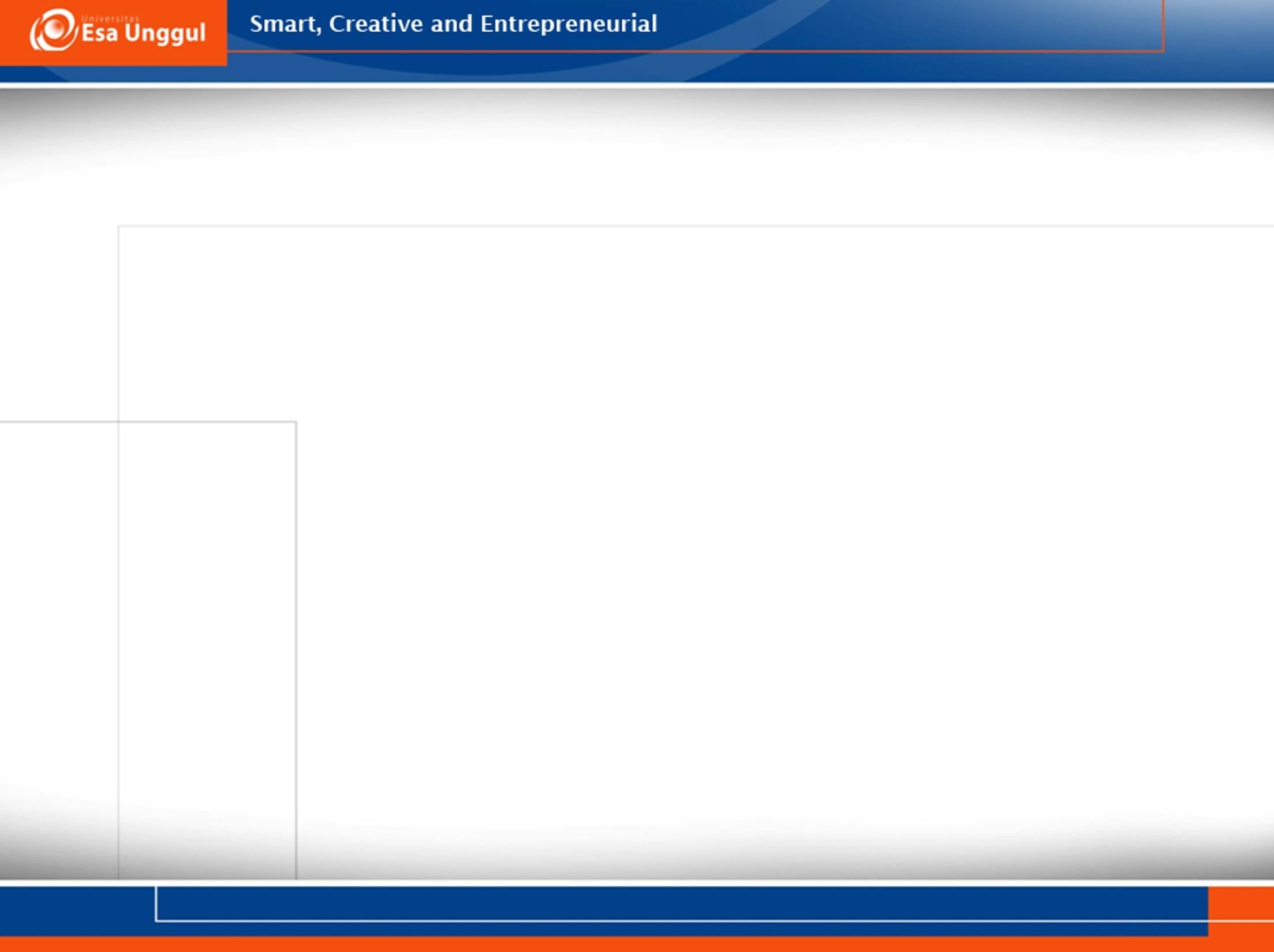 PERMENKES RI NO.34/2017: AKREDITASI RUMAH SAKIT
Akreditasi RS adalah
pengakuan terhadap mutu pelayanan RS, setelah dilakukan penilaian bahwa RS memenuhi standar akreditasi
11/5/2017
5
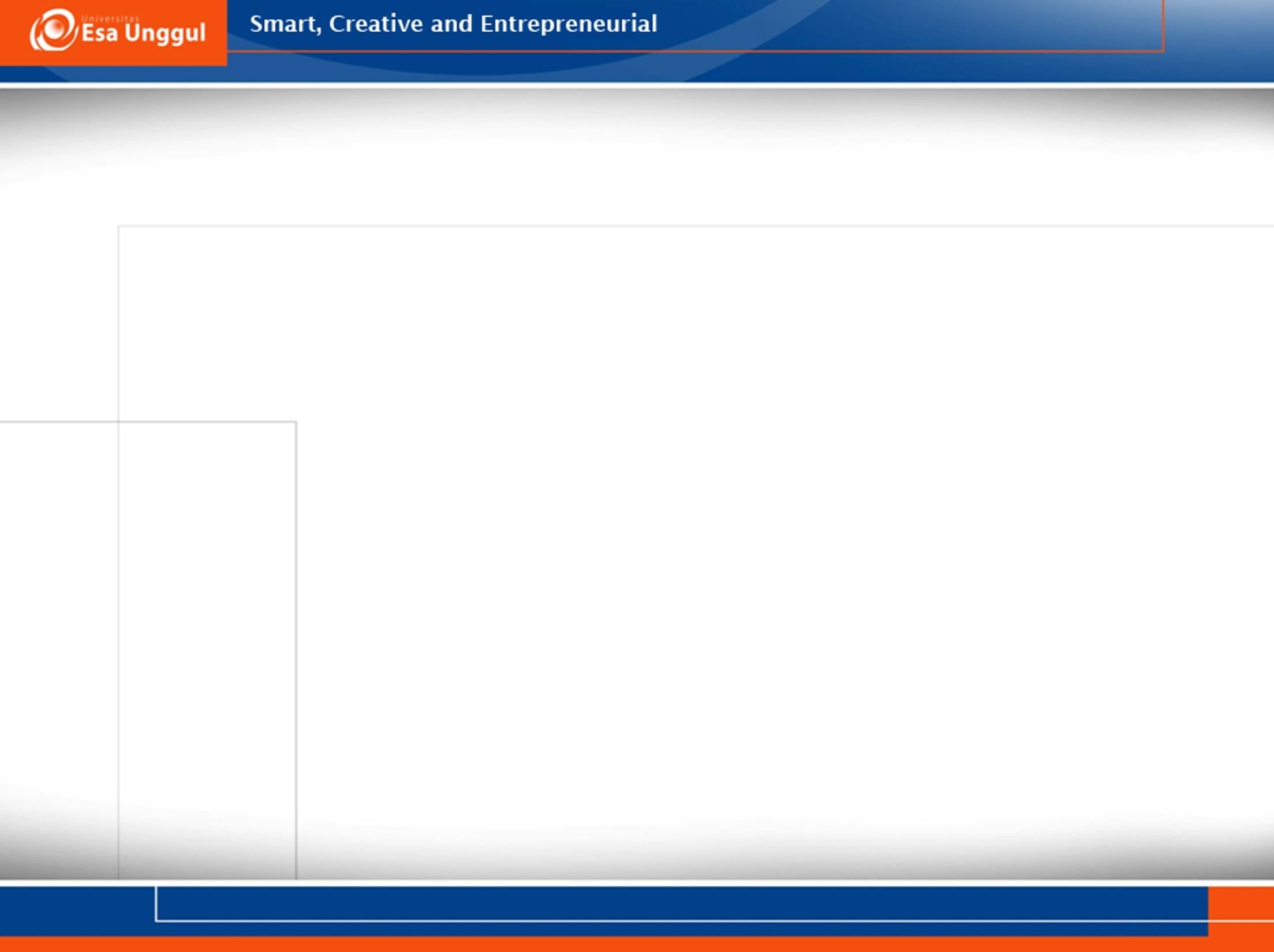 PERMENKES RI NO.34/2017:
Standar akreditasi 
Adalah pedoman yang berisi tingkat pencapaian yang harus dipenuhi oleh RS dalam meningkatkan mutu pelayanan dan keselamatan pasien.
11/5/2017
6
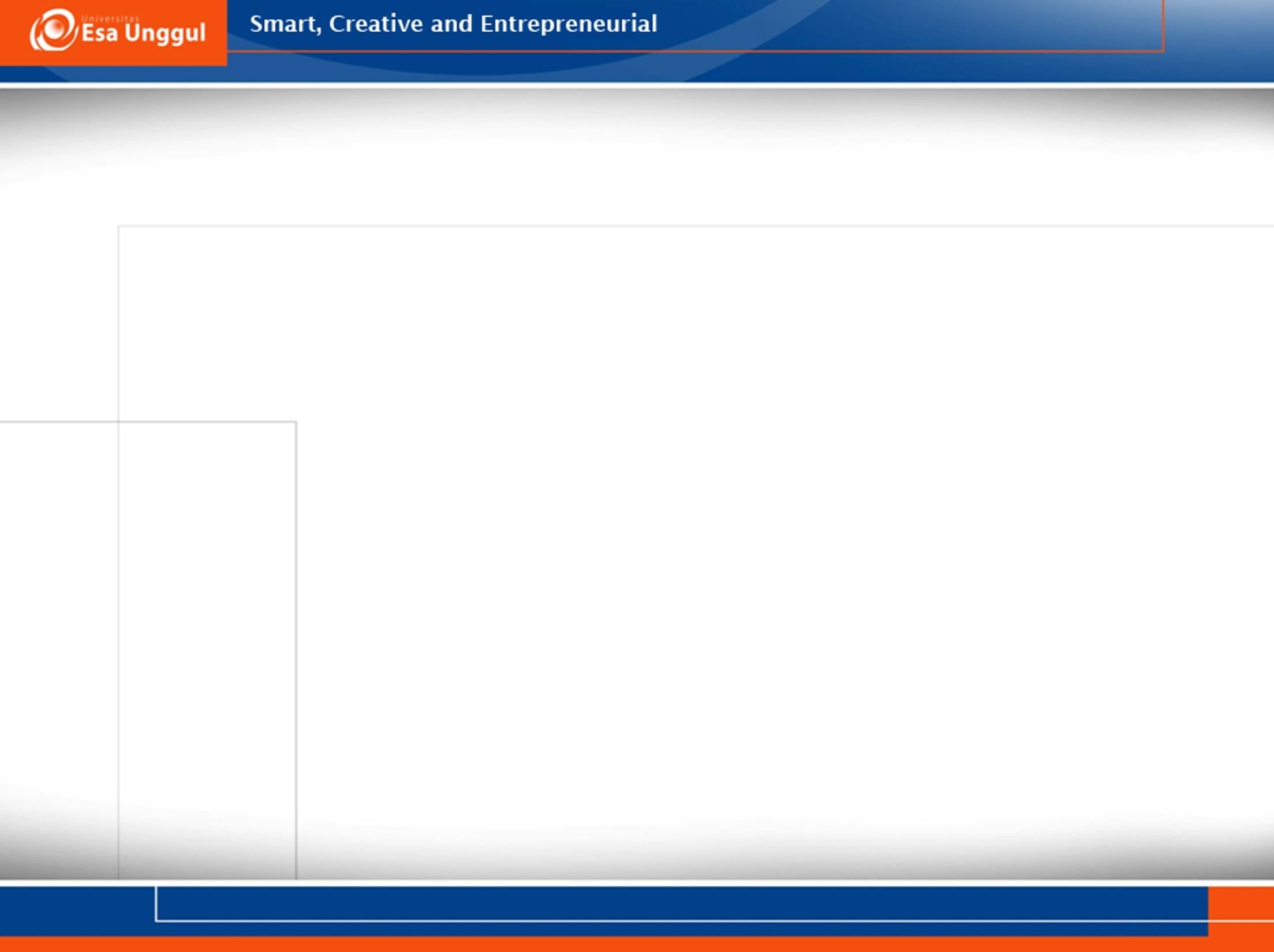 TUJUAN AKREDITASI
Meningkatkan mutu pelayanan RS dan melindungi keselamatan pasien RS
Meningkatkan perlindungan bagi masyarakat, SDM RS dan RS sebagai institusi
Mendukung program pemerintah di bidang kesehatan; dan
Meningkatkan profesionalisme RS di Indonesia di mata internasional
11/5/2017
7
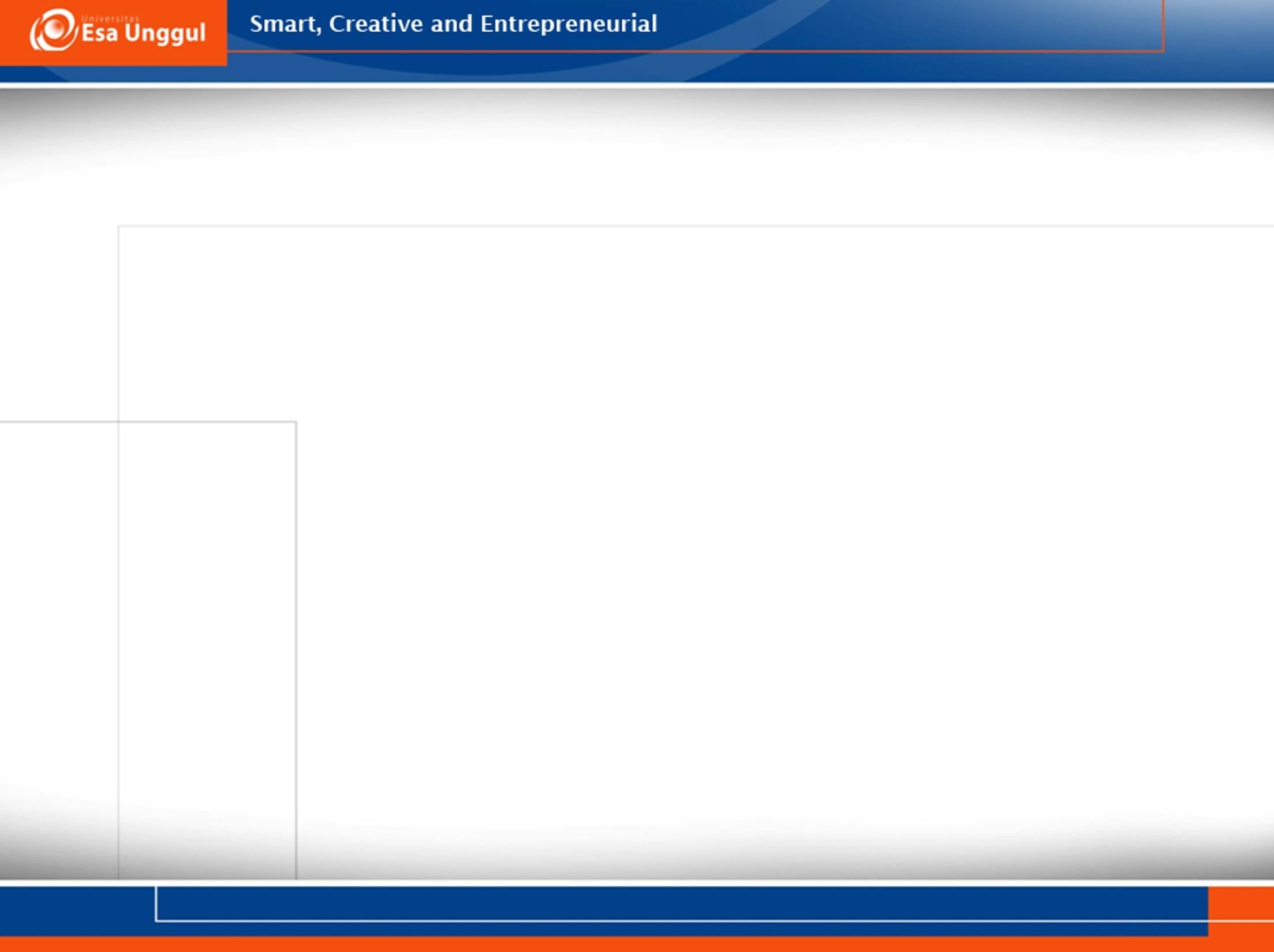 MANFAAT AKREDITASI
BAGI PASIEN
   Acuan dalam memilih RS
Pasien mendapatkan pelayanan bermutu 
        sesuai standar profesi 

BAGI PEMILIK
  Alat utk mengukur kinerja pimpinan RS

BAGI PEMERINTAH
       Alat untuk memotivasi & mendorong RS utk  
       memenuhi standar
11/5/2017
8
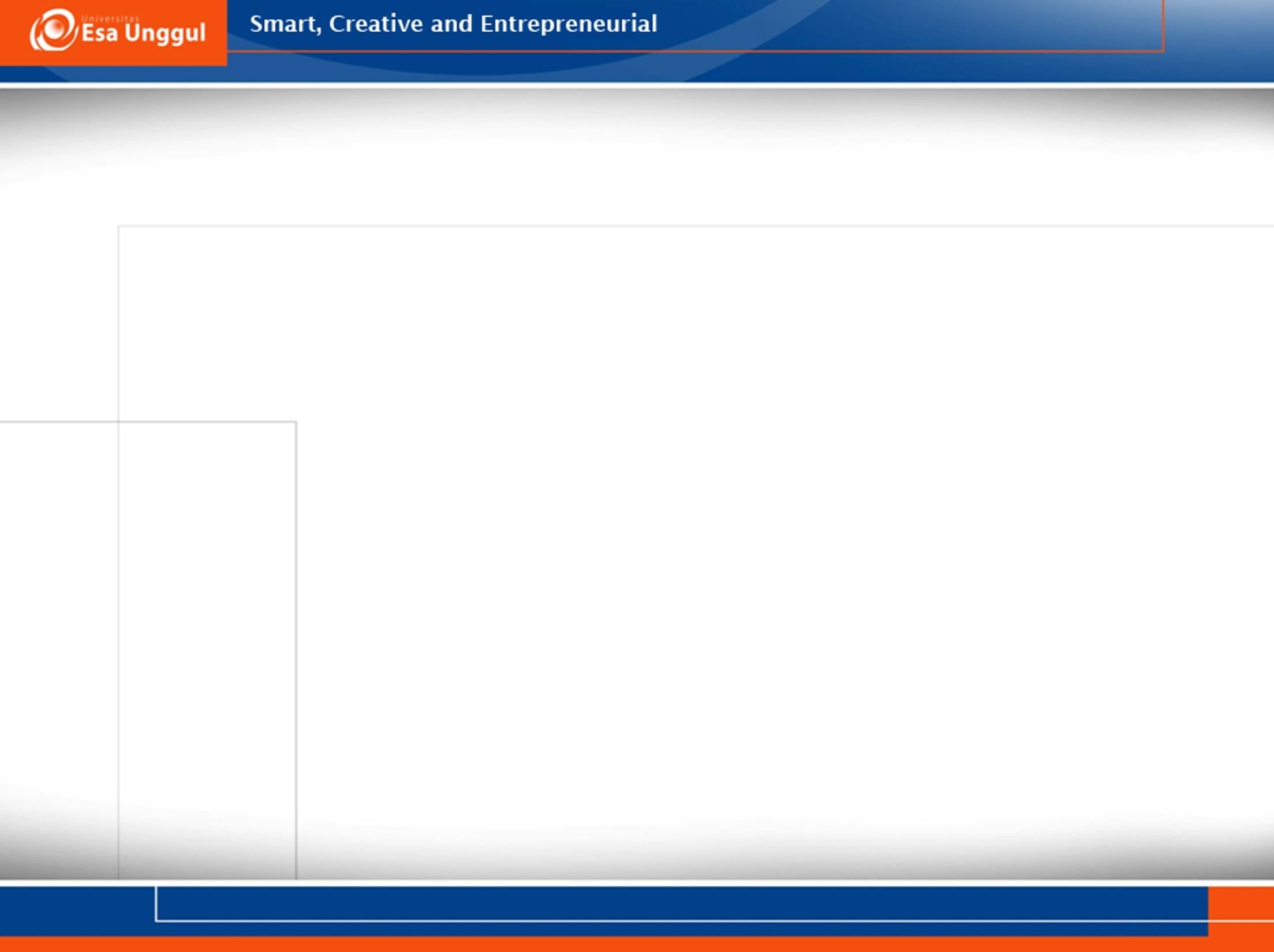 AKREDITASI RS DI INDONESIA
Mulai 1995 5, 12 (1998), 16 pelayanan (2002) berkembang ke tingkat global
Pada 2012 perubahan paradigma akreditasi RS berfokus pada pelayanan PASIEN
MengacuJoint Comission Internasional/JCI  
SNARS Edisi 1 1 Januari 2018
Sampai Sept 2017=1.069 RS telah diakreditasi (www.kars.or.id pada 13-9-2017)
11/5/2017
9
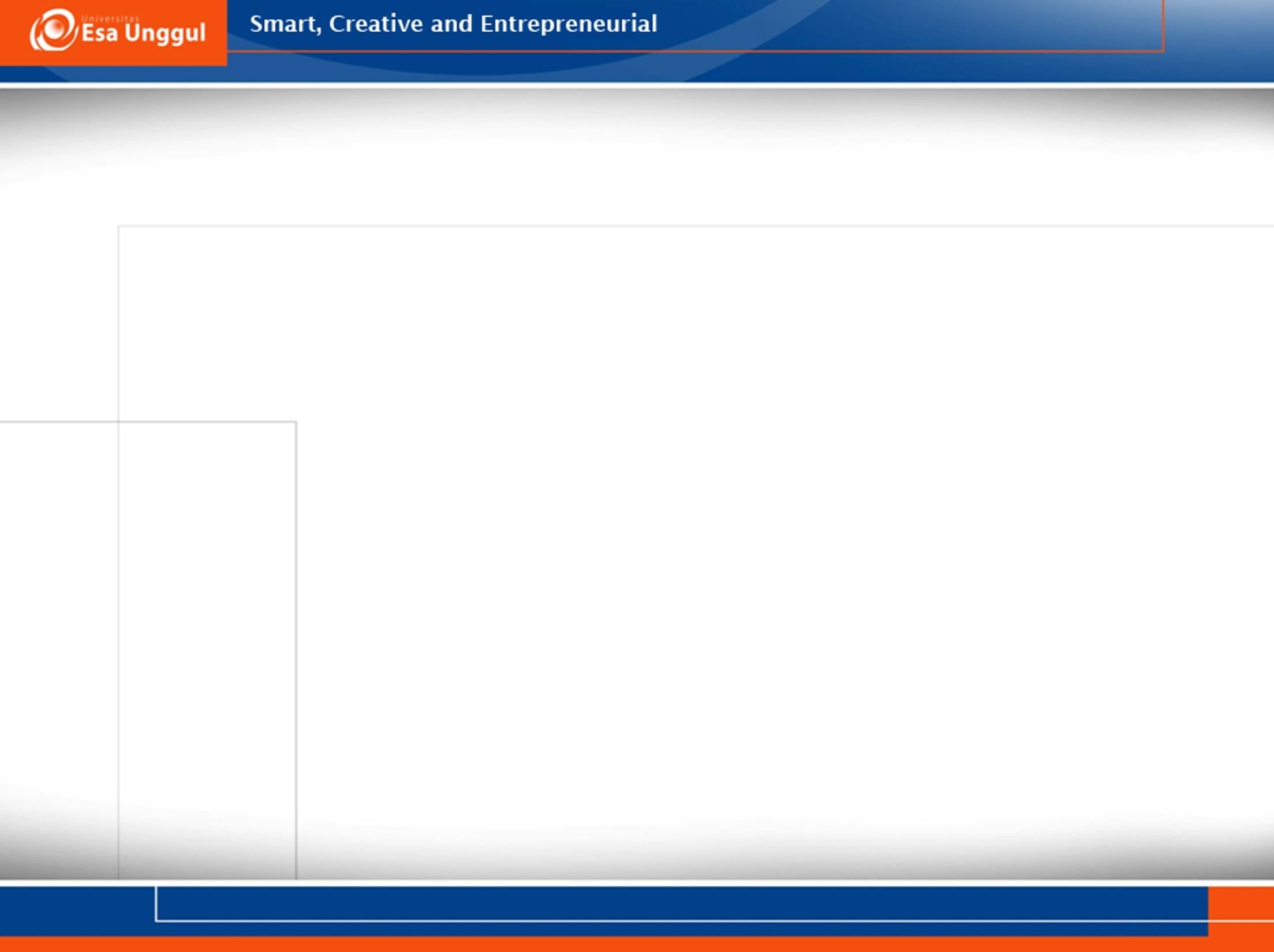 16 pelayanan
SURVEI 
AKREDITASI RS
Admin & manaj
Yan Medis
Gawat Darutat
Keperawatan
Rekam Medis
Kamar Operasi
Laboratorium
Radiologi
Yan Risti
Pengendalian Infeksi
Farmasi
K-3
Rehabilitasi Medis
Yan intensif
Yan gizi
Yan darah
12 pelayanan
5 pelayanan
Admin & manaj
Yan Medis
Gawat Darurat
Keperawatan
Rekam Medis
Kamar Operasi
Laboratorium
Radiologi
Yan Risti
Dalin
Farmasi
K-3
Admin & manaj
Yan Medis
Gawat Darurat
Keperawatan
Rekam Medis
11/5/2017
10
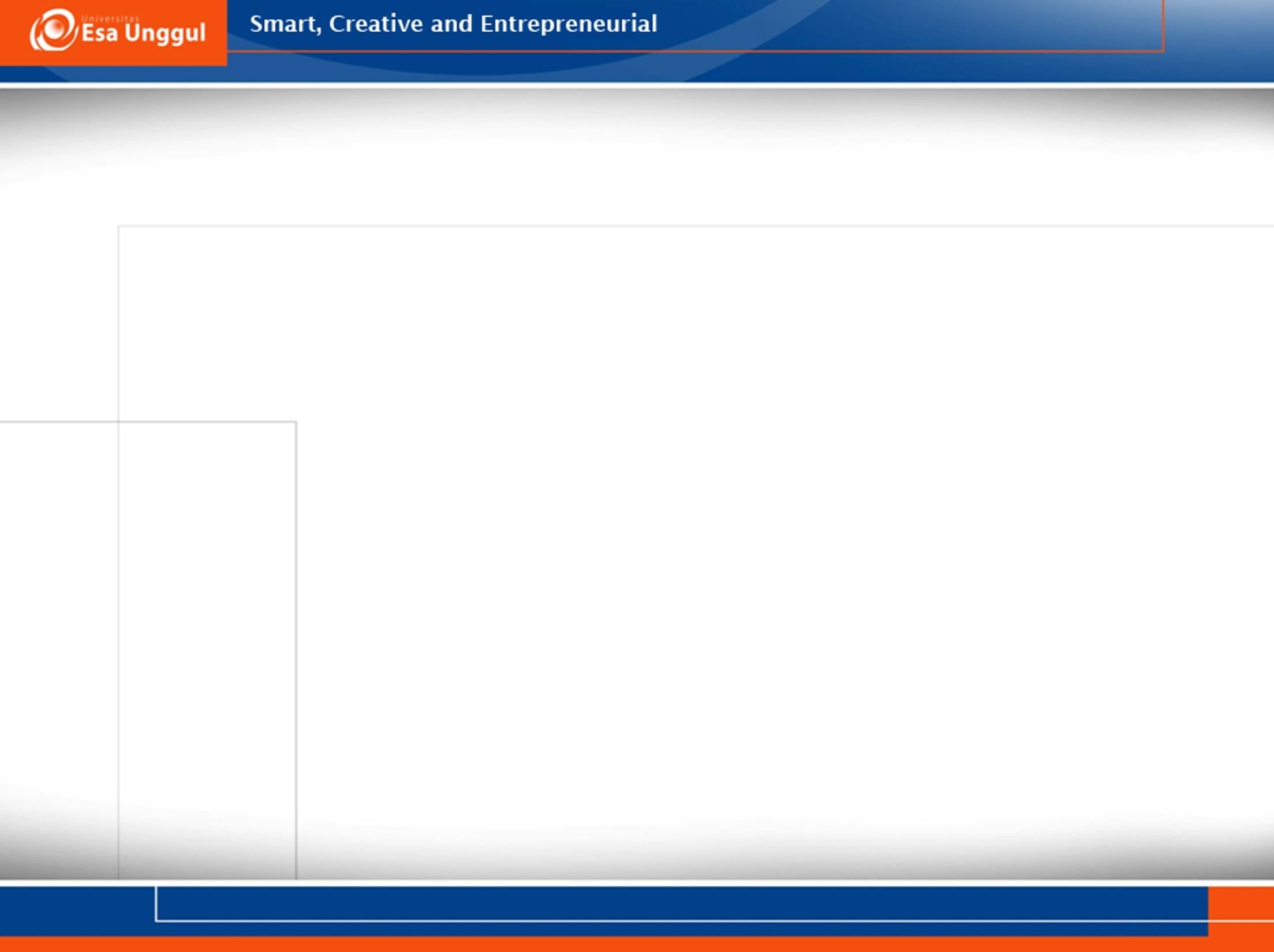 PENILAIAN MUTU DI RS
11/5/2017
11
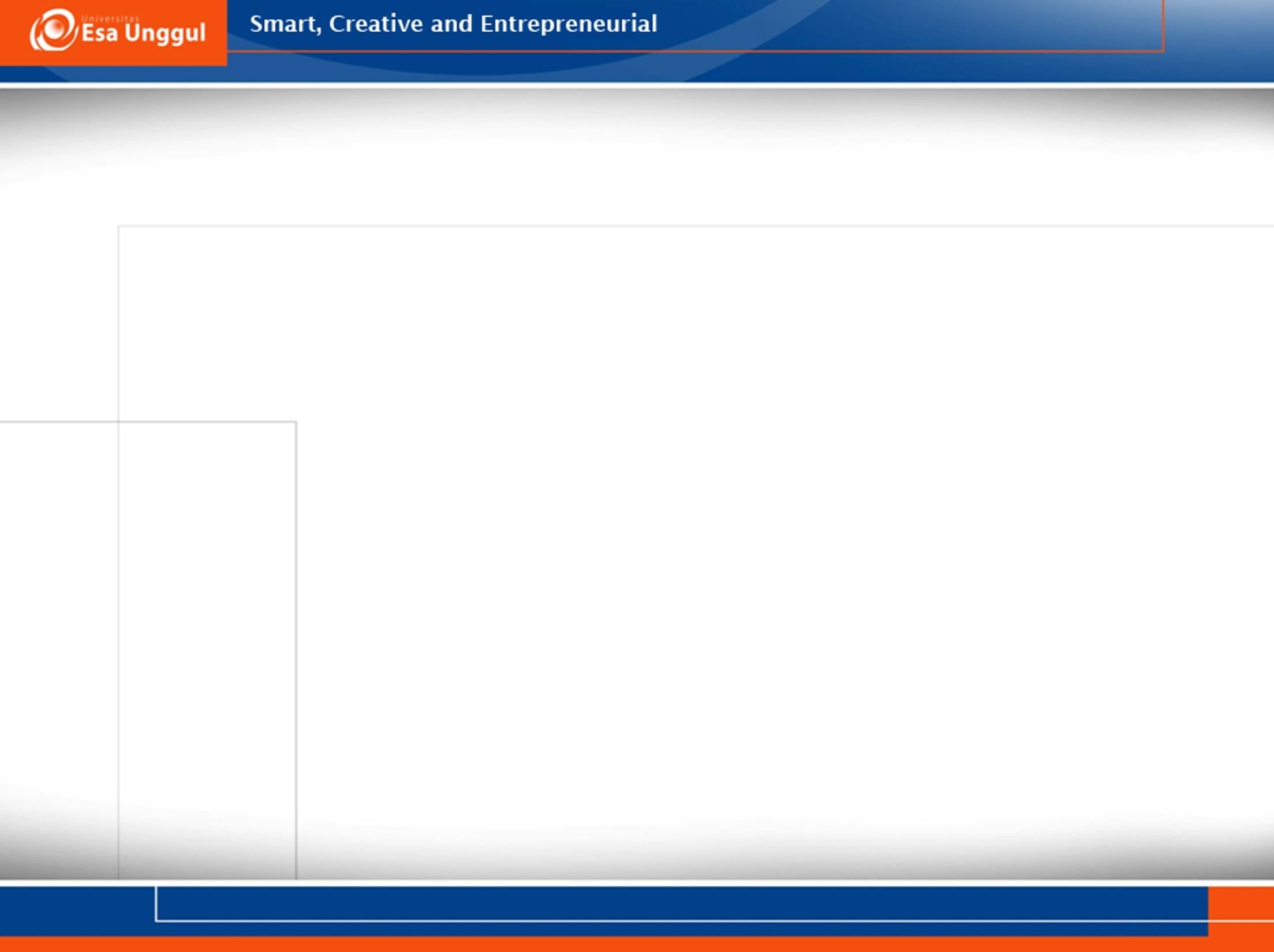 RS/PKM/KLINIK/PRAKTIK DR AKREDITASI
MUTU
11/5/2017
12
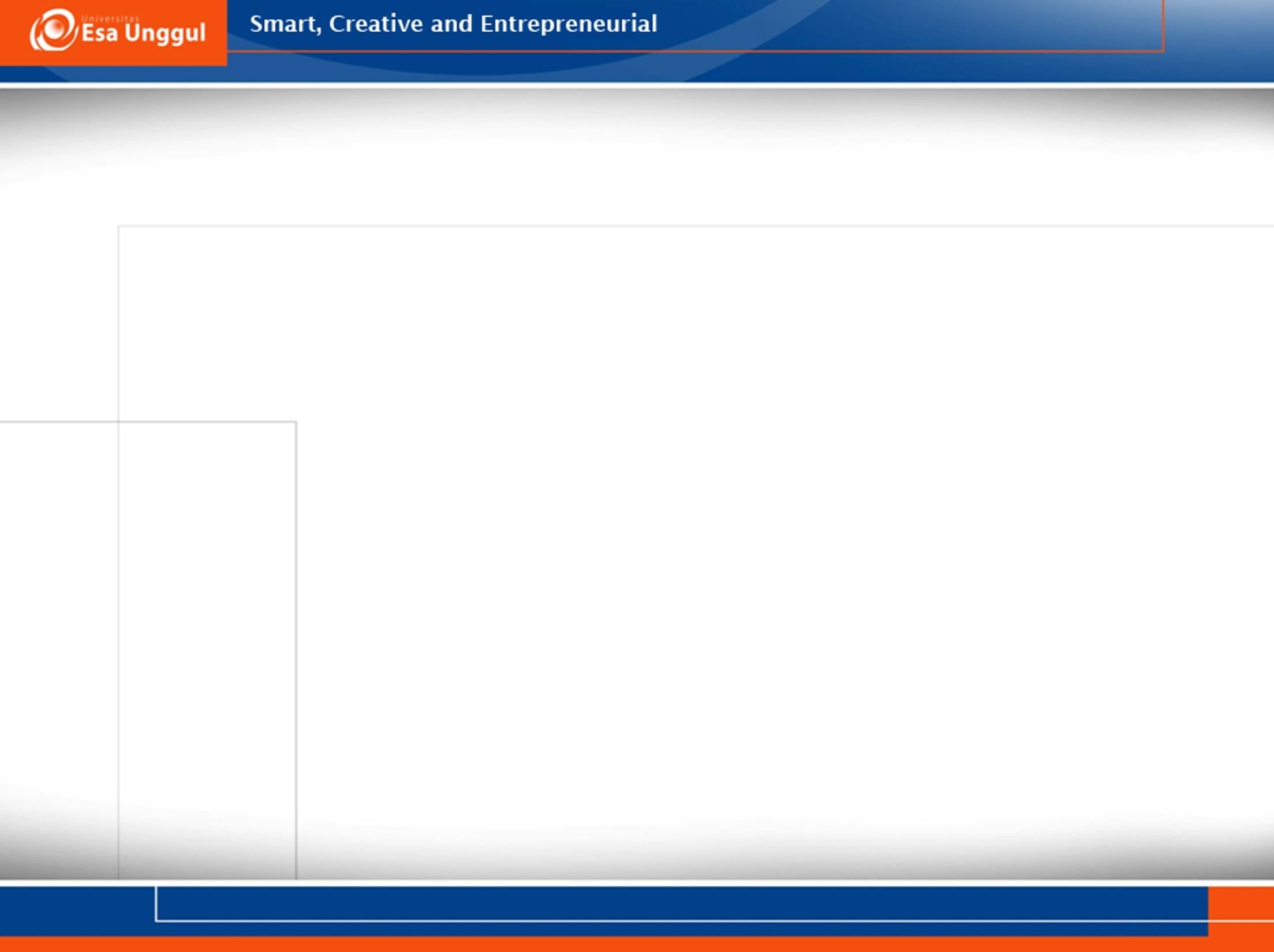 PERUBAHAN PARADIGMA AKREDITASI RS
Mulai 2012 : Standar akreditasi berfokus pada pasien. Standar akreditasi 4 kelompok:
Pelayanan berfokus pada pasien
Manajemen RS
Sasaran keselamatan pasien
Program MDG’s
Metodologi survei pada dokumentasi  implementasi dg metodologi TELUSUR
11/5/2017
13
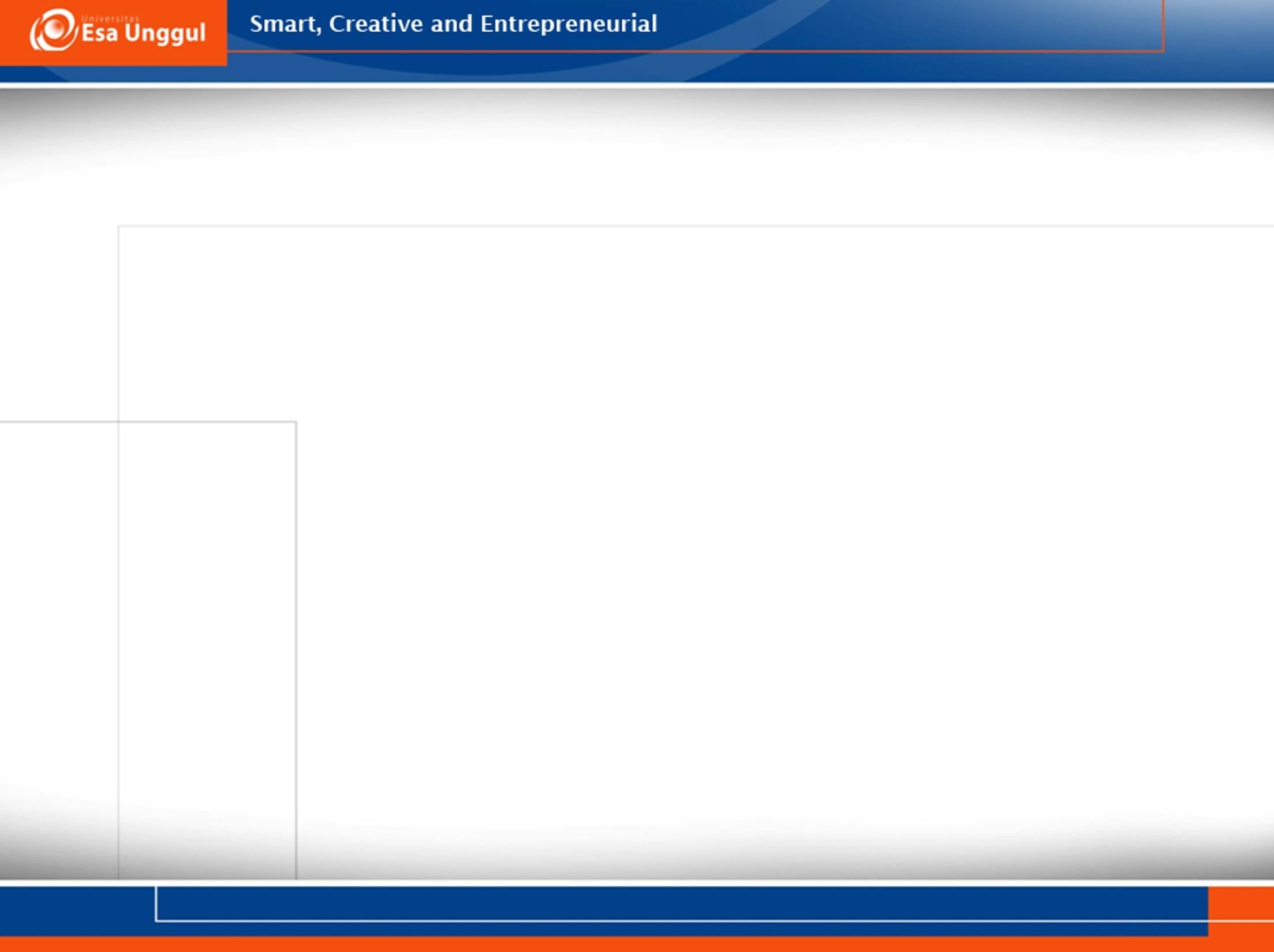 PARADIGMA AKREDITASI RS
AKREDITASI LAMA
(2007)
Berfokus pada jenis pelayanan: 5,12,16
Kuat pada input dan dokumen. 
Metodologi survei dokumentasi 
Kurang melibatkan petugas
AKREDITASI BARU (2012)
Berfokus pada pasien (4  kelompok standar)
Kuat pada proses, output dan outcome.
Metodologi survei implementasi TELUSUR: D,O,W
Melibatkan seluruh petugas dalam proses akreditasi
AKREDITASI BARU (2018)
Berfokus pada pasien, 5 kelompok: SKP, pelayanan pasien, manajemen RS, program nasional, integrasi pendidikan kesehatan dalam pelayanan di RS
Kuat pada proses, output, outcome.
Metodologi survei implementasi TELUSUR: R,D,O,S,W
Melibatkan seluruh petugas dalam proses akreditasi
11/5/2017
14
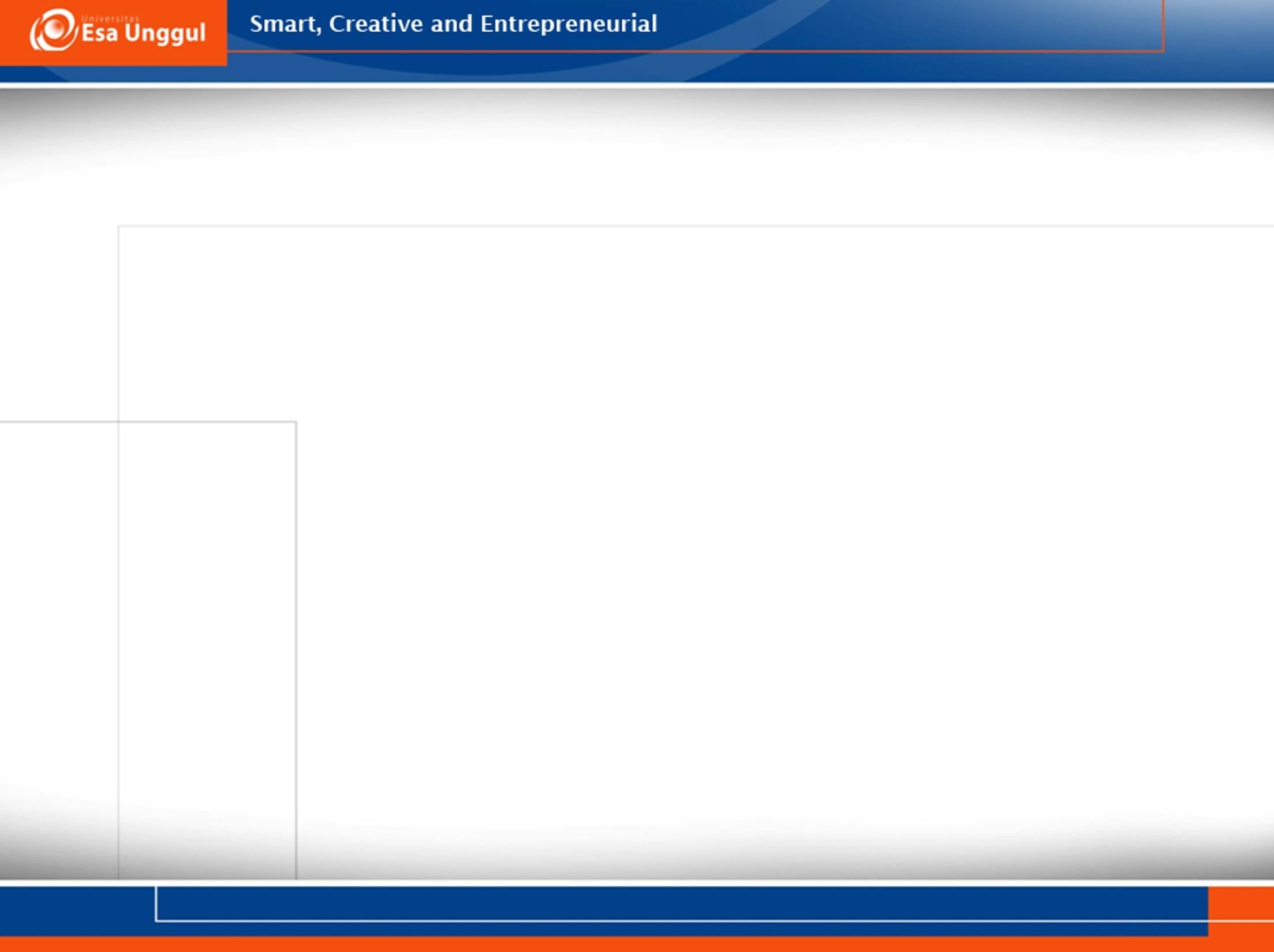 STANDAR AKREDITASI RS  2012
Kelompok Standar Pelayanan Berfokus pada Pasien (patient center care)
Kelompok Standar Manajemen RS
Sasaran Keselamatan Pasien RS
Ditambah  standar : Program Nasional Untuk  Penurunan AKI, AKB, HIV/AID, TB
11/5/2017
15
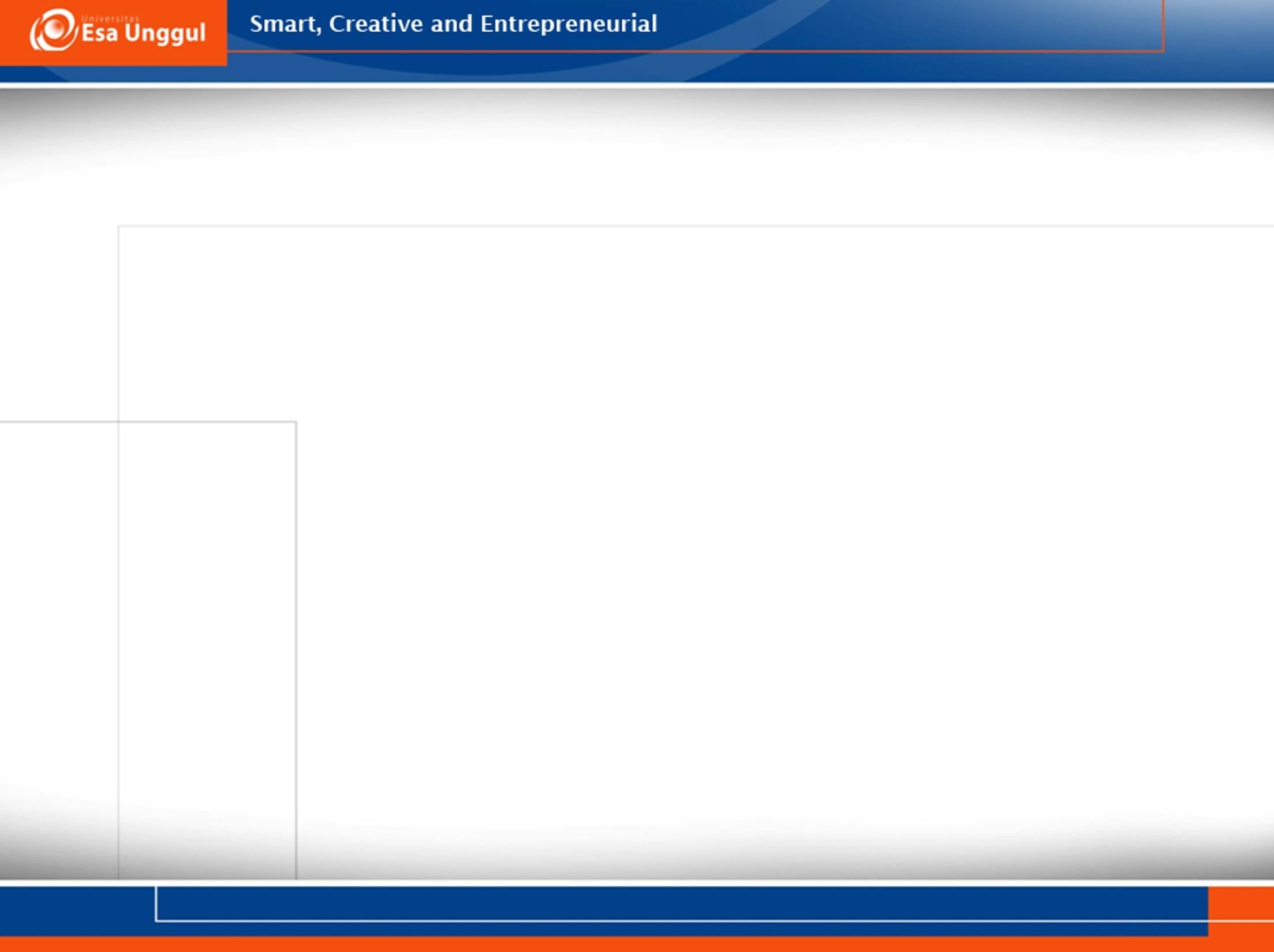 STANDAR AKREDITASI RS  2012
11/5/2017
16
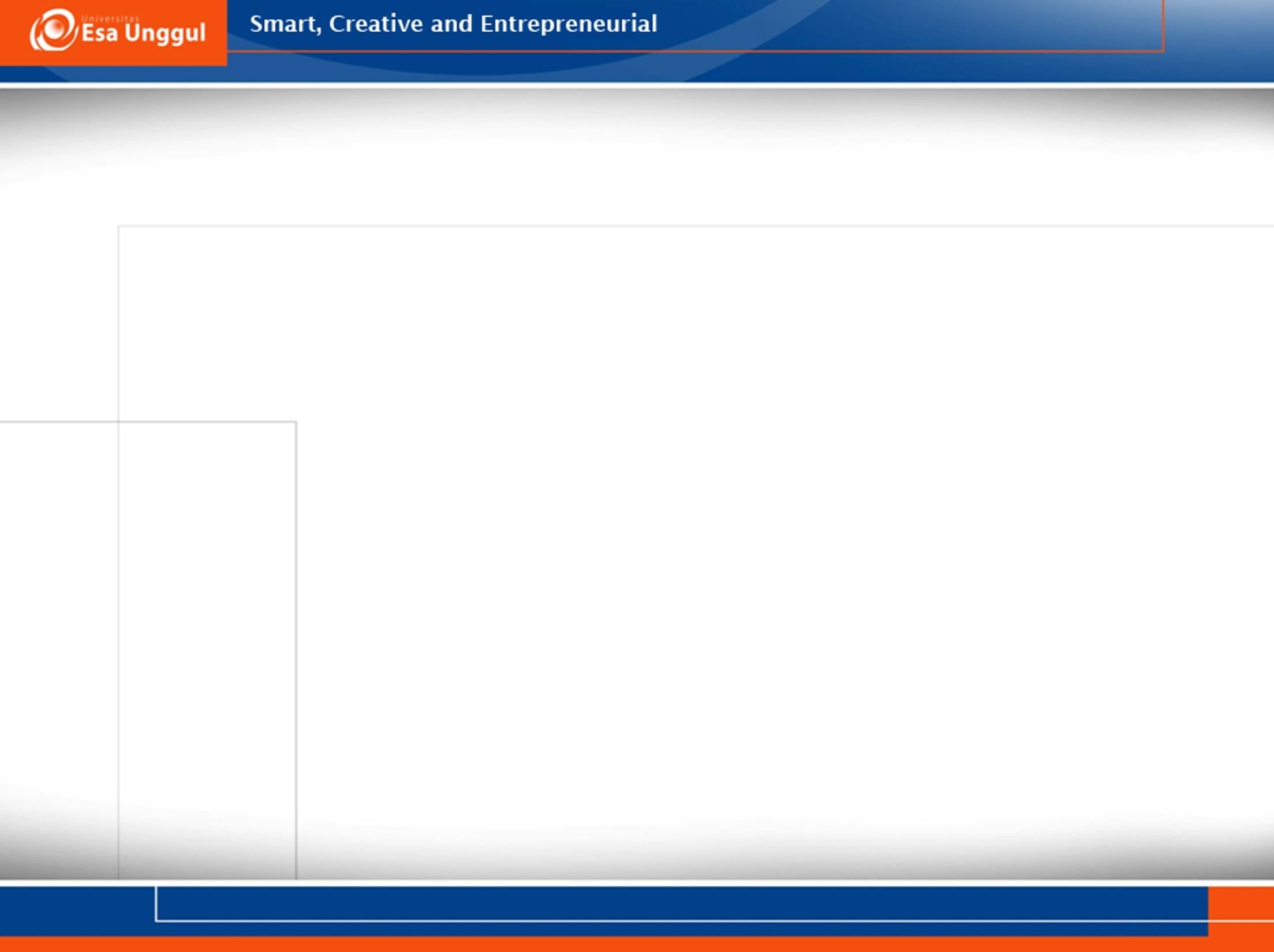 FOKUS PELAYANAN
”PASIEN”

HAK PASIEN DAN KESELAMATAN PASIEN
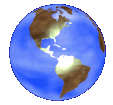 11/5/2017
17
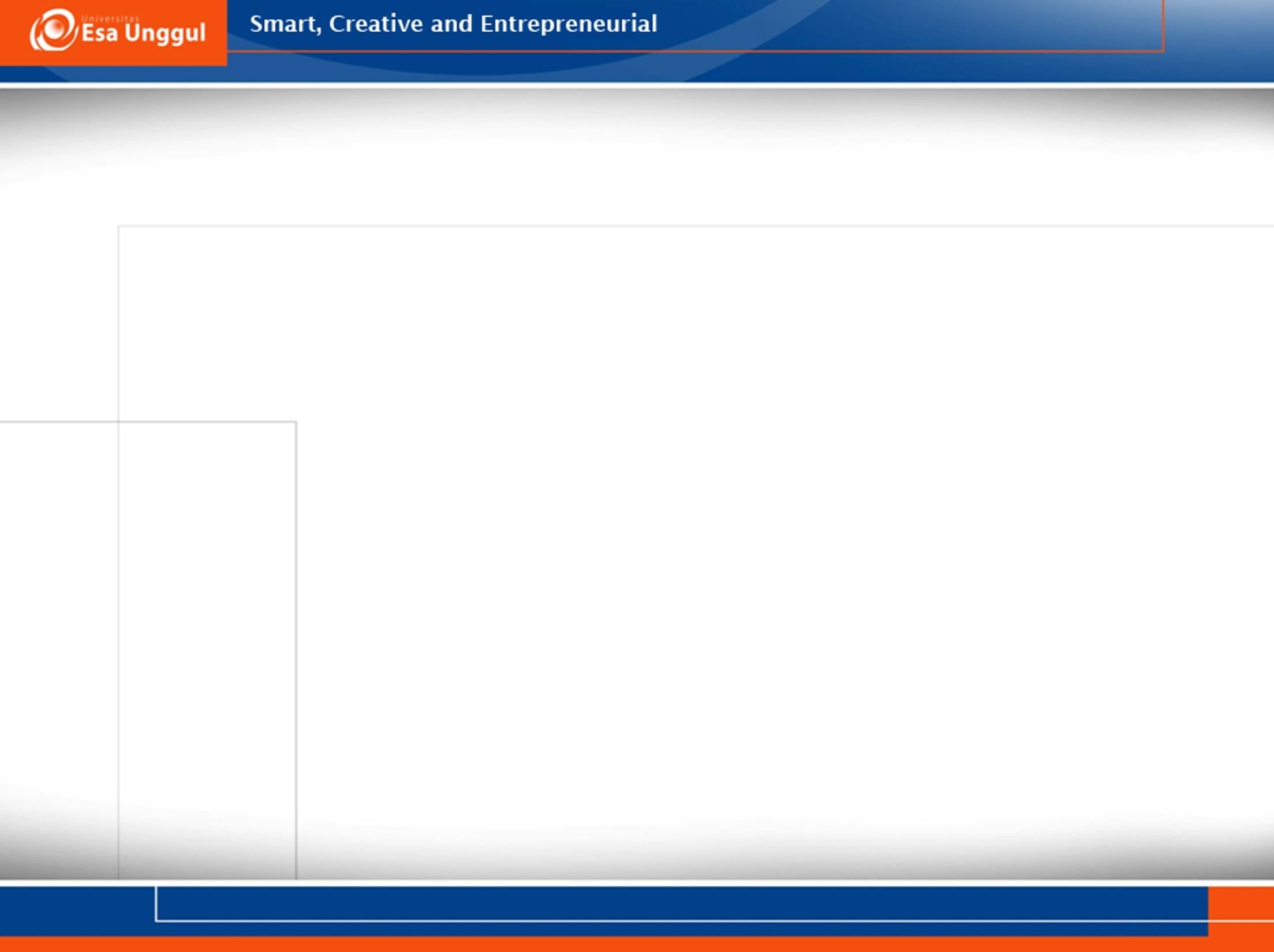 APA YANG AKAN TERJADI PASCA AKREDITASI…?
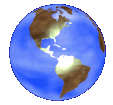 11/5/2017
18
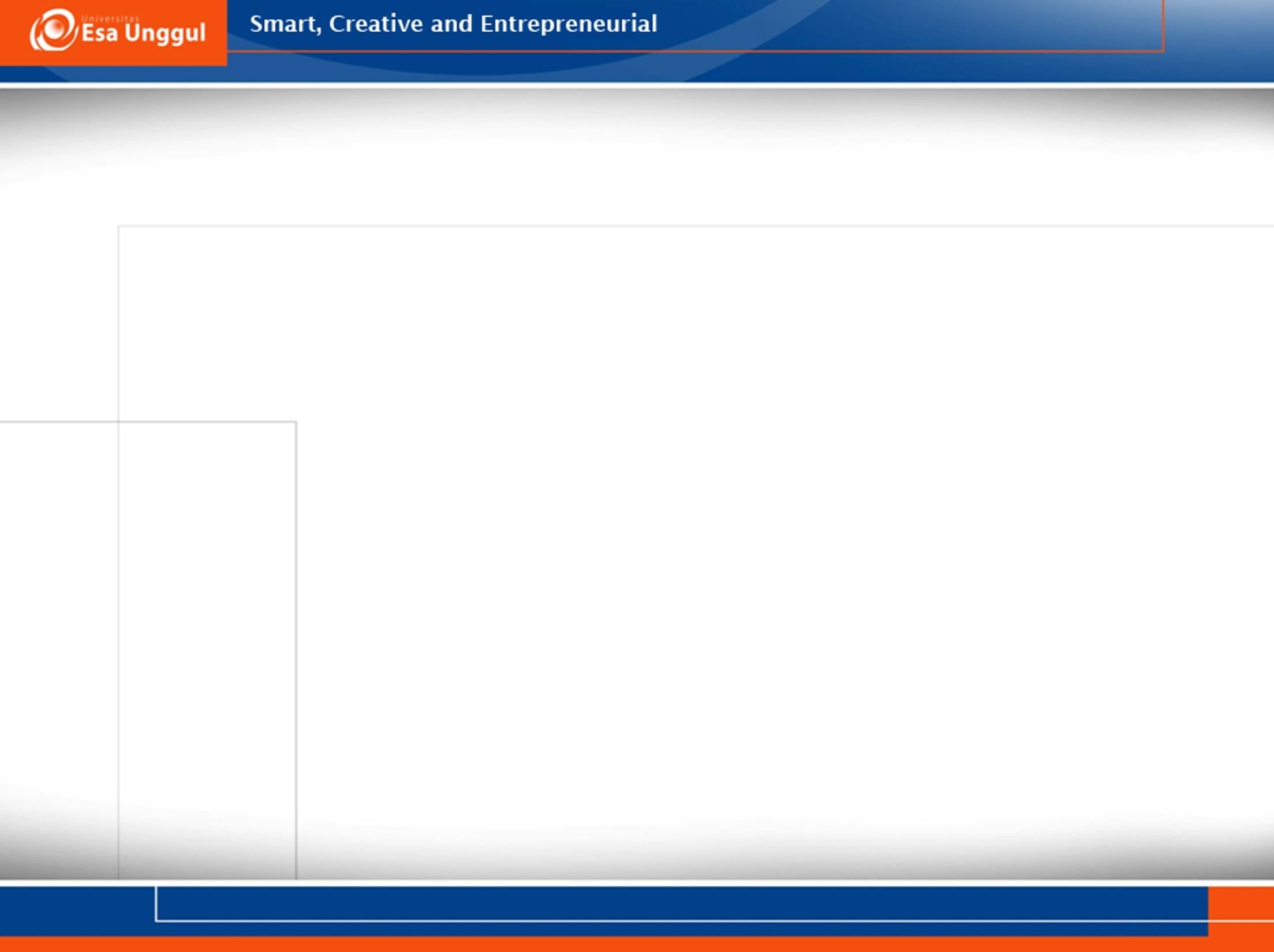 PASCA AKREDITASI
RS wajib membuat Perencanaan Perbaikan Strategis (PPS) dan harus dikirim ke KARS paling lambat 1 bulan  setelah rekomendasi diterima  
KARS akan mengirim kuesioner evaluasi pelaksanaan survei yang harus diisi oleh RS dan dikirim kembali ke KARS
11/5/2017
19
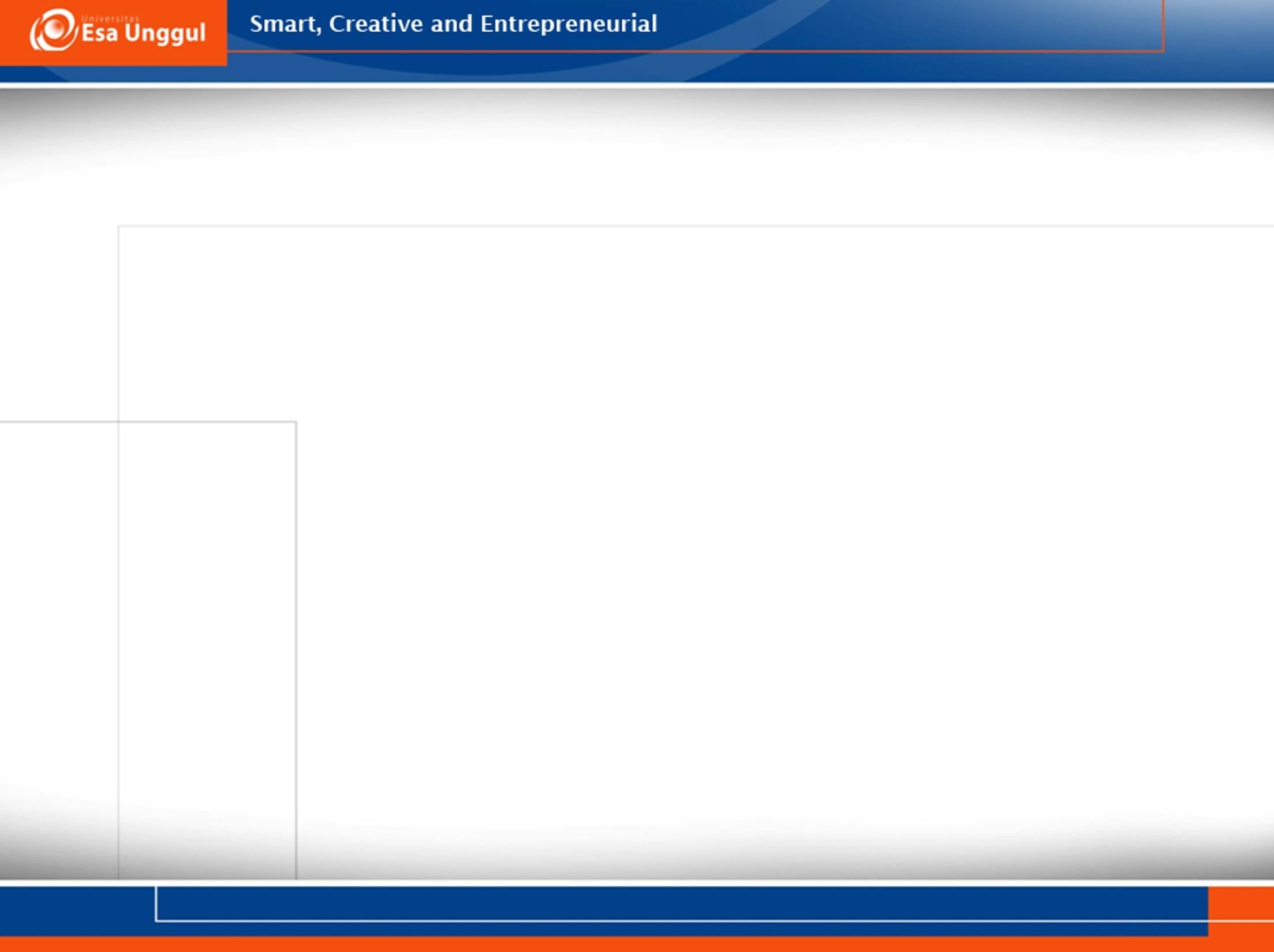 KELULUSAN AKREDITASI
Hasil kelulusan akreditasi oleh KARS dilaporkan ke Kementerian Kesehatan untuk publikasi sesuai ketentuan yang berlaku
11/5/2017
20
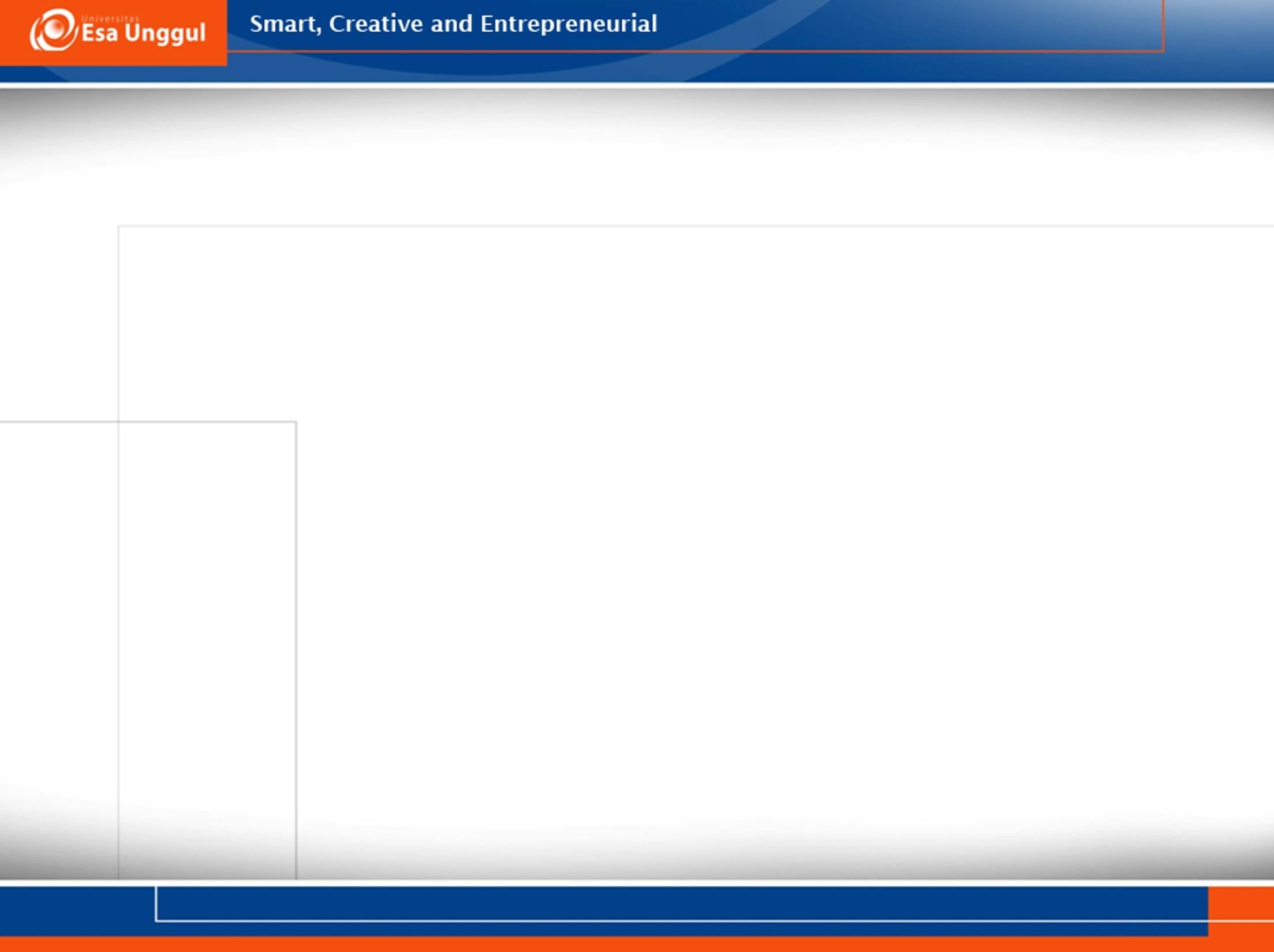 SIKLUS AKREDITASI BERKESINAMBUNGAN
Pada periode tertentu (diantara 2 survei akreditasi) KARS minta bukti tentang kelanjutan kepatuhan dan tindak lanjut koreksi seperti hasil: 
Self asesmen
Penyerahan data secara periodik
RCA
Tindak lanjut dari keluhan
11/5/2017
21
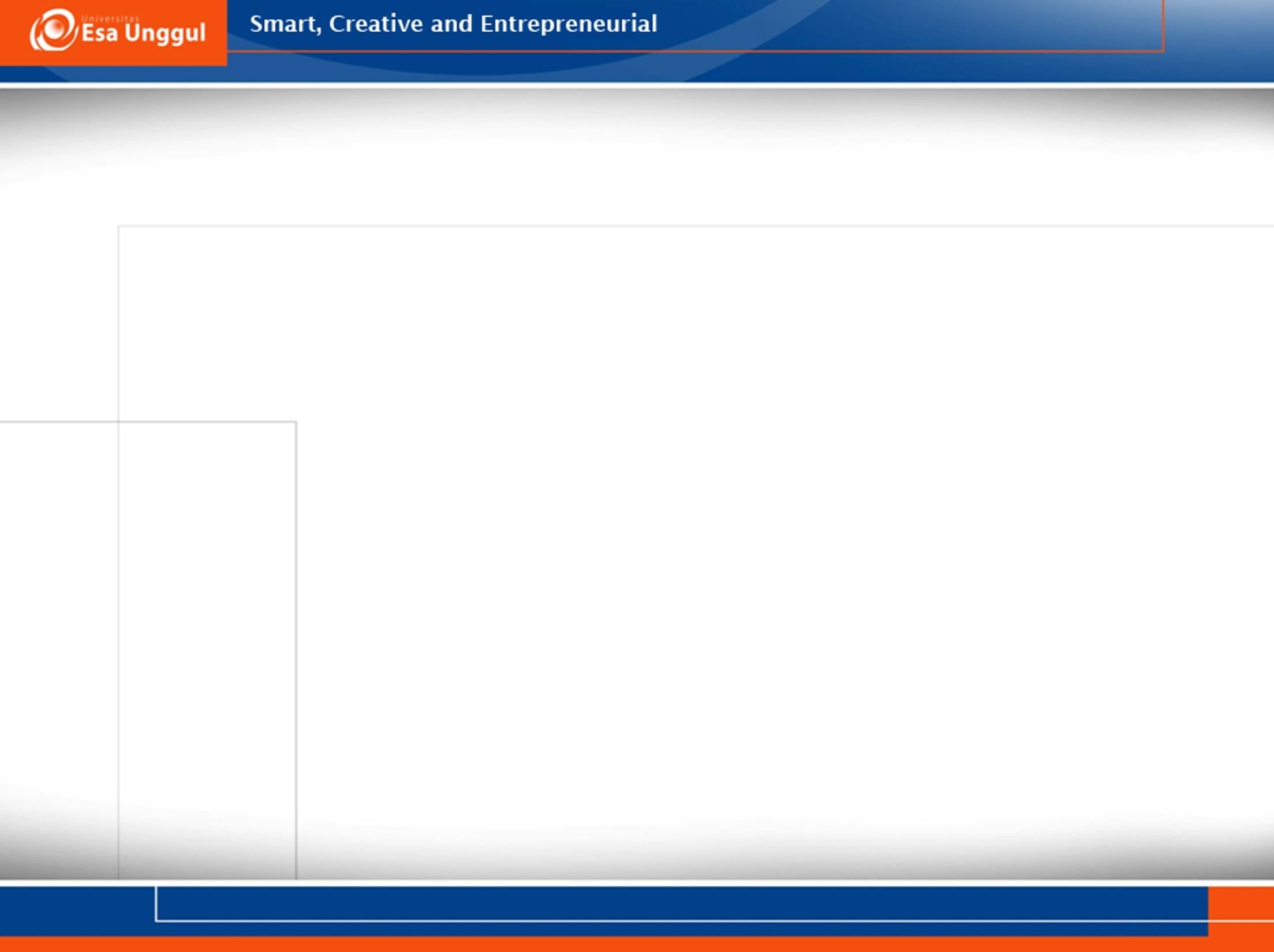 TUJUAN AKREDITASI BERKESINAMBUNGAN
Agar RS dapat mengurangi kesibukan untuk menghadapi survei berikutnya setiap 3 tahun. RS dapat konsentrasi penuh perhatiannya pada perbaikan secara terus menerus dengan sistem
11/5/2017
22
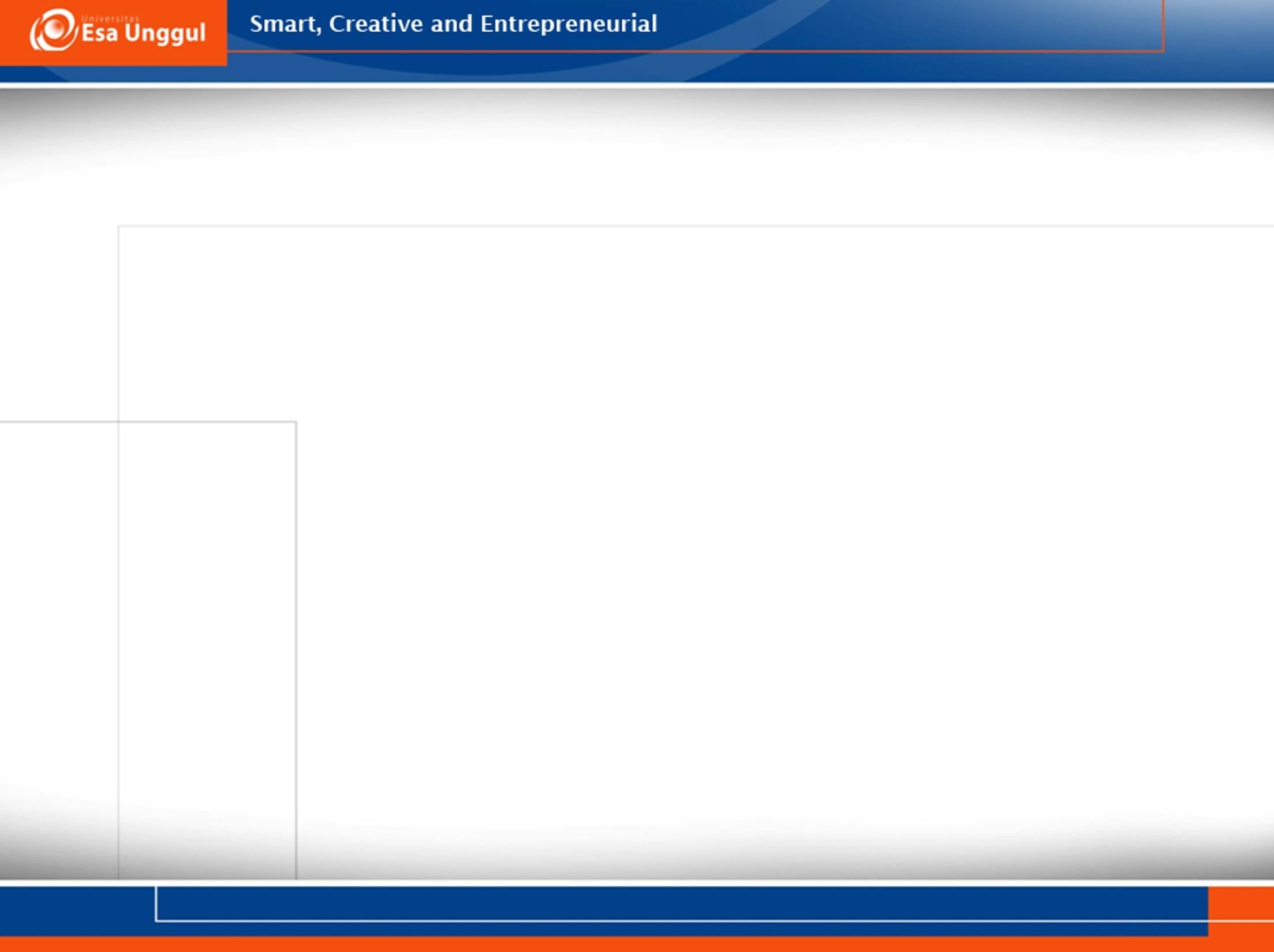 KARS MEMANTAU KEPATUHAN STANDAR  BERKELANJUTAN
SATU TAHUN SETELAH SURVEIKARS AKAN MENUGASKAN SURVEIOR VERIFIKASI UNTUK:
MELAKUKAN VERIFIKASI PELAKSANAAN PPS
PELAKSANAAN SELF ASESMEN DI RS
PENCATATAN DAN PELAPORAN IKP
11/5/2017
23
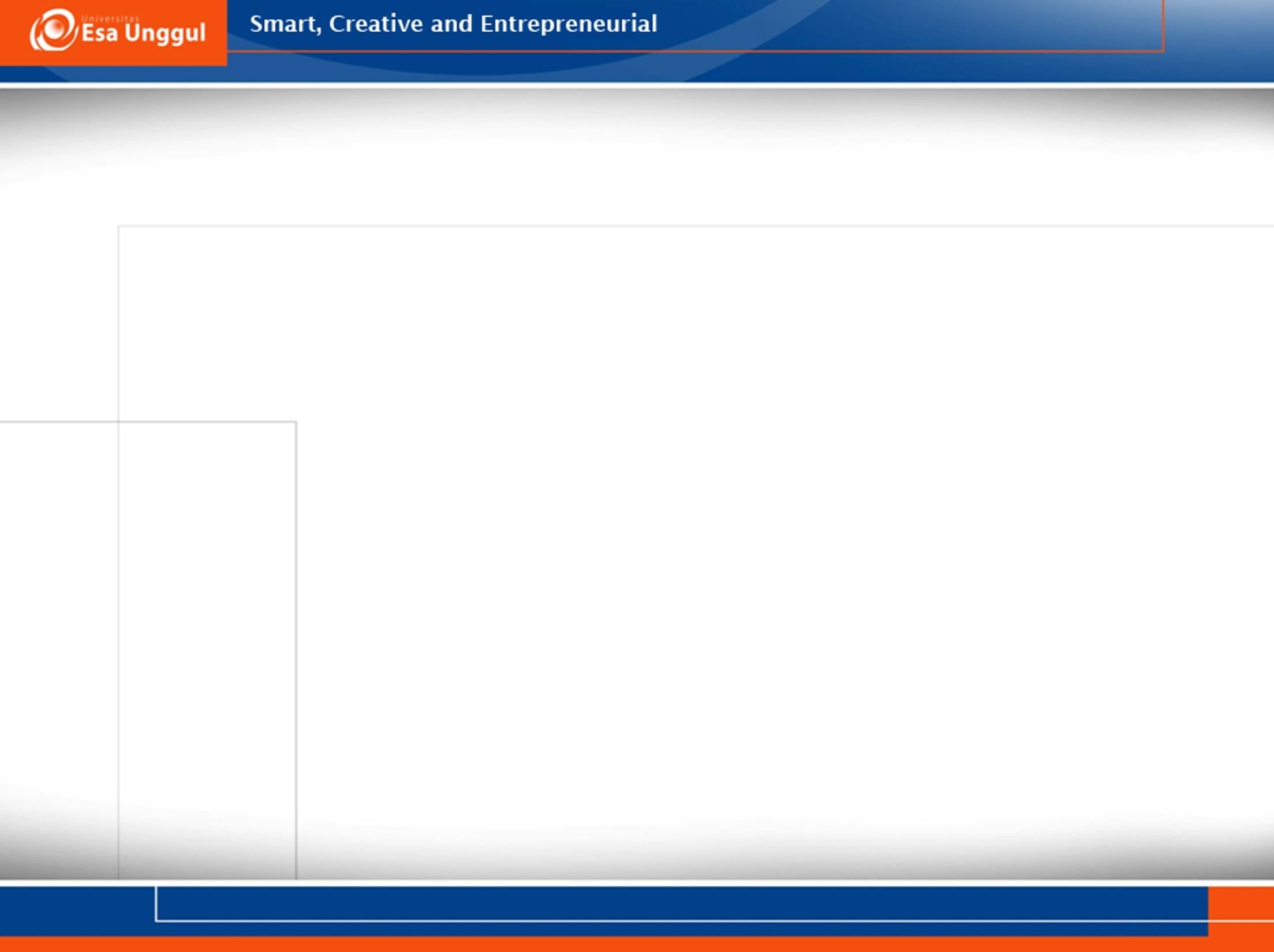 BILA HASIL VERIFIKASI BELUM MELAKUKAN PERBAIKAN STRATEGISKARS
EVALUASI STATUS AKREDITASI RS
11/5/2017
24
2017
2018
2019
2020
SURVEI
SURVEI
SURVEI
VERIFIKASI
SURVEI
VERIFIKASI ULANG
PENINGKATAN SECARA BERKESINAMBUNGAN
11/5/2017
25